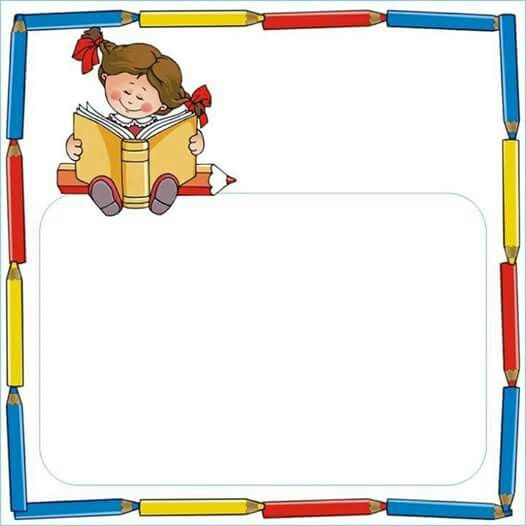 Public School 17465-10 Dieterle CrescentRego Park, NY 11374Phone (718) 897-7006ps174.org              
          Mrs. Karin Kelly, Principal		                          Mrs. Kerstin Kobetitsch, A. P.
Moving into “Just-Right” Books
By Kindergarten Teachers 
  For Kindergarten Parents
“Just-Right” Books
Also called:
Leveled Books

Children start looking at the print.
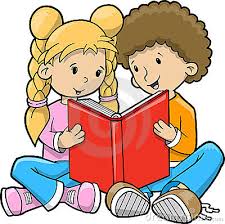 Which books are “JUST RIGHT” for you?
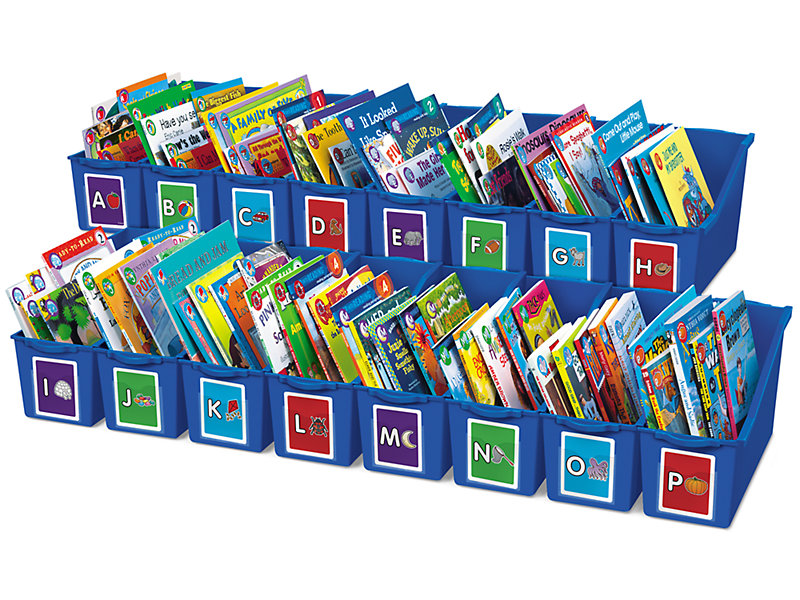 “A” books have a simple pattern on every page.
Example:
I go to the park.
I go to the pool.
I go to the game.
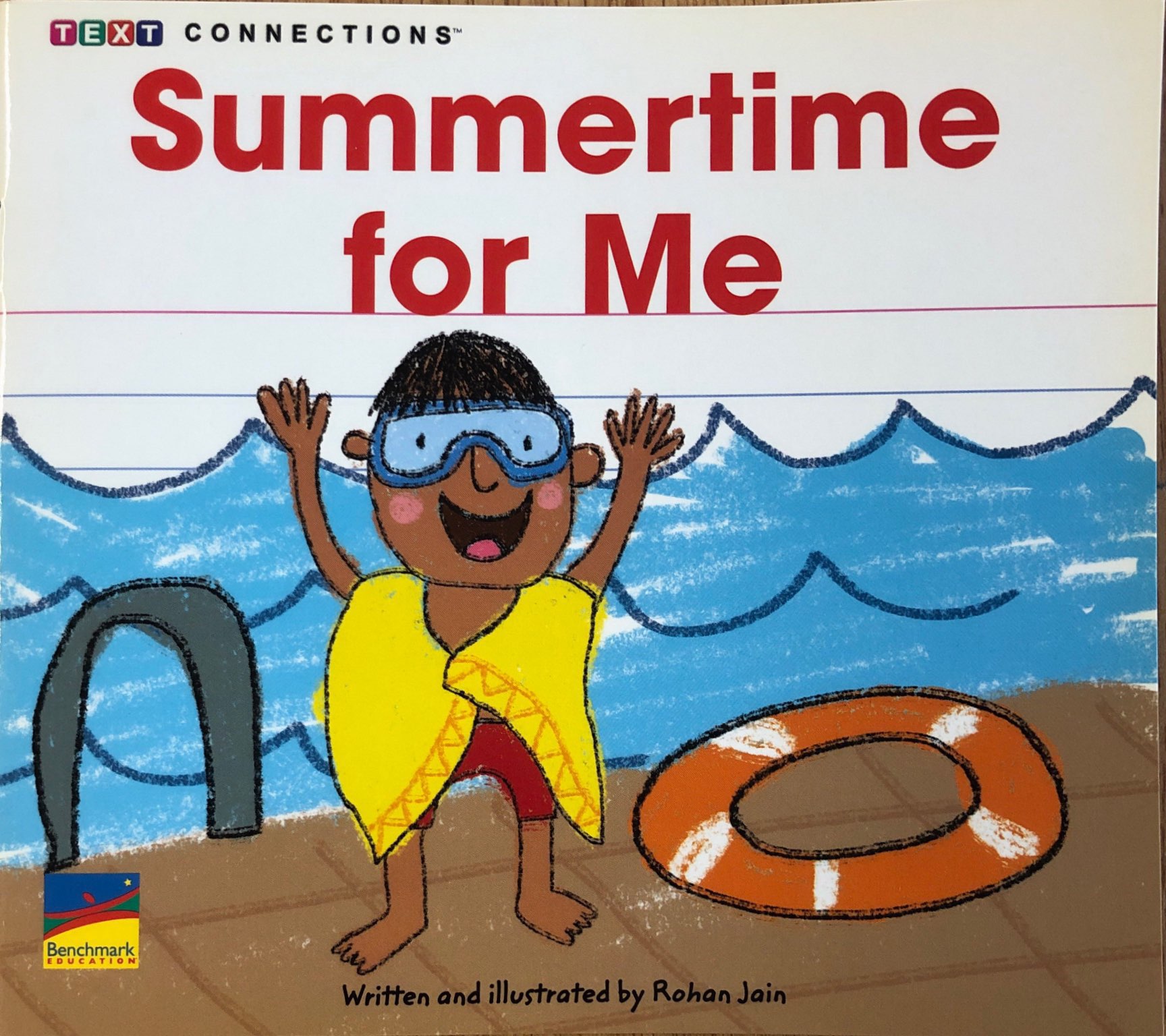 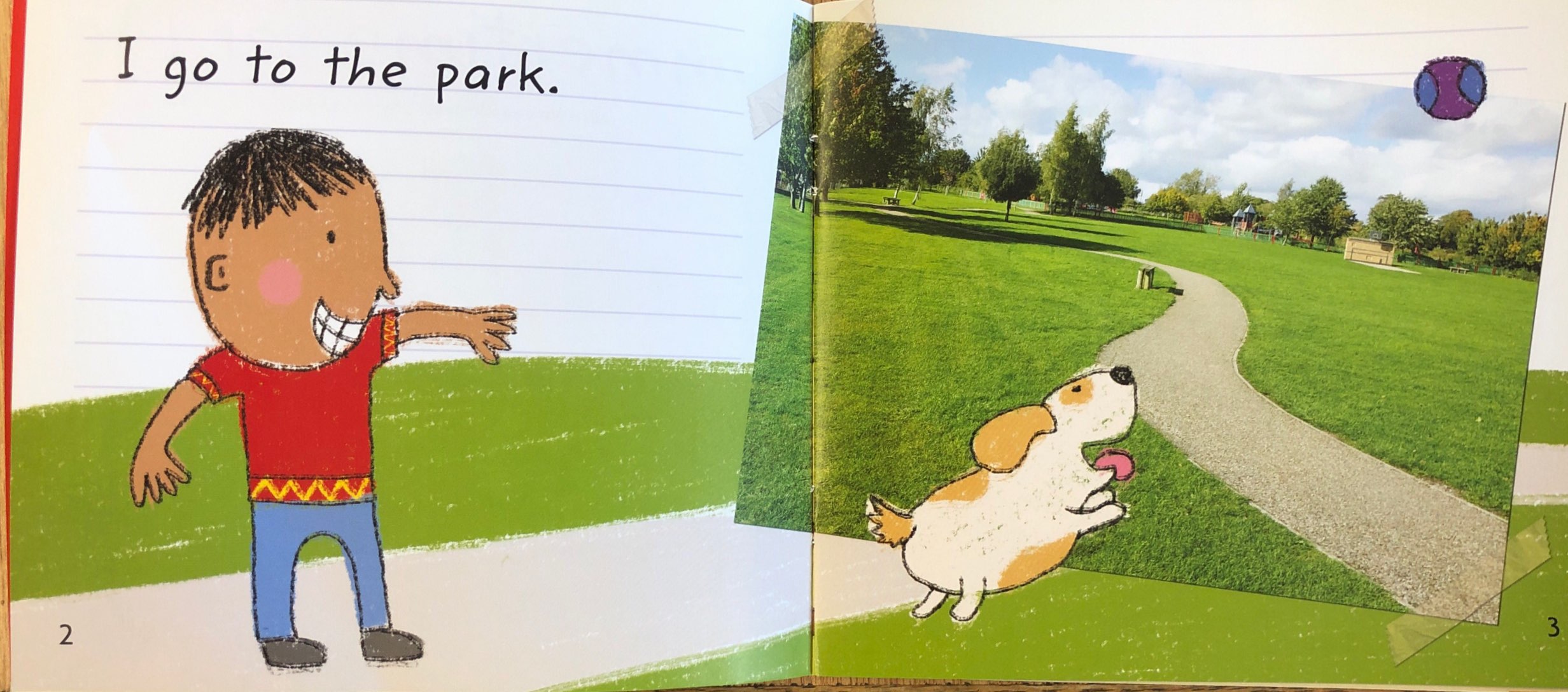 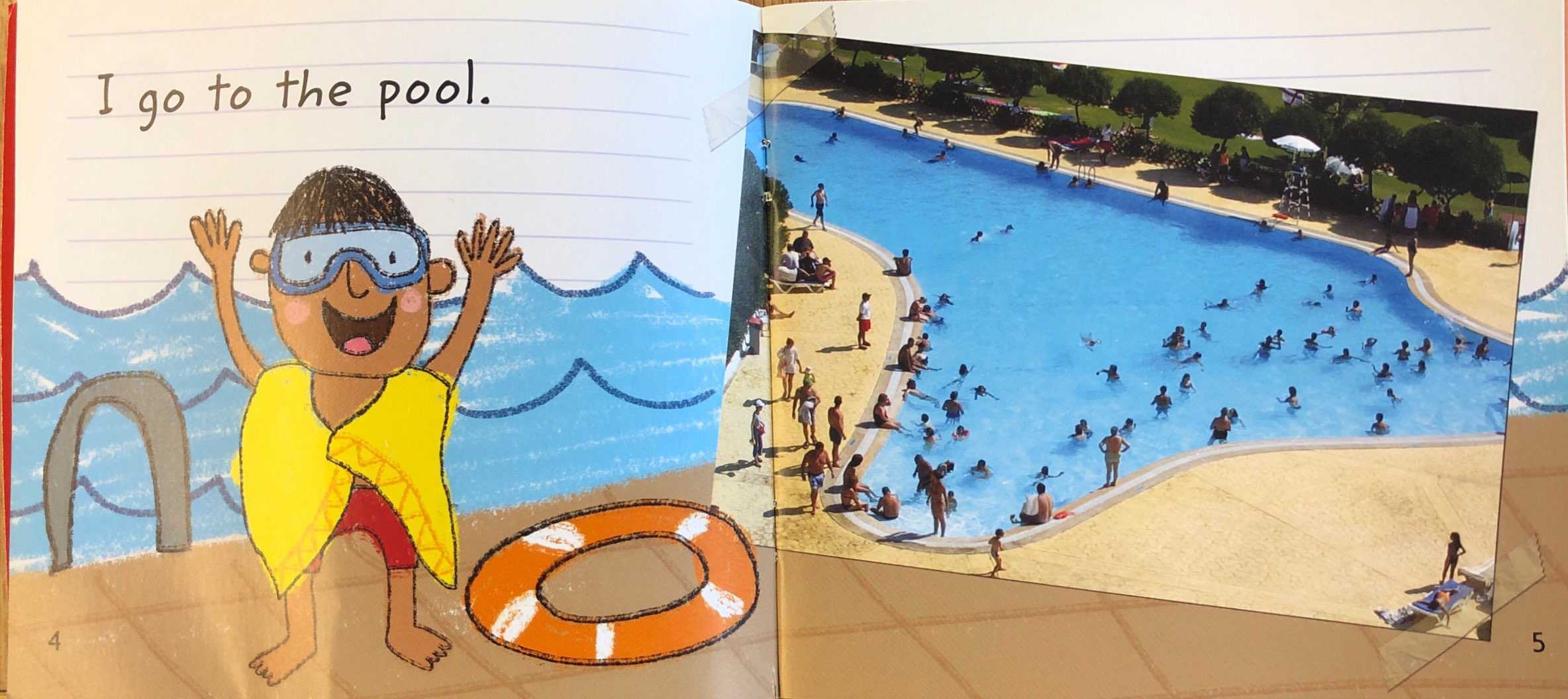 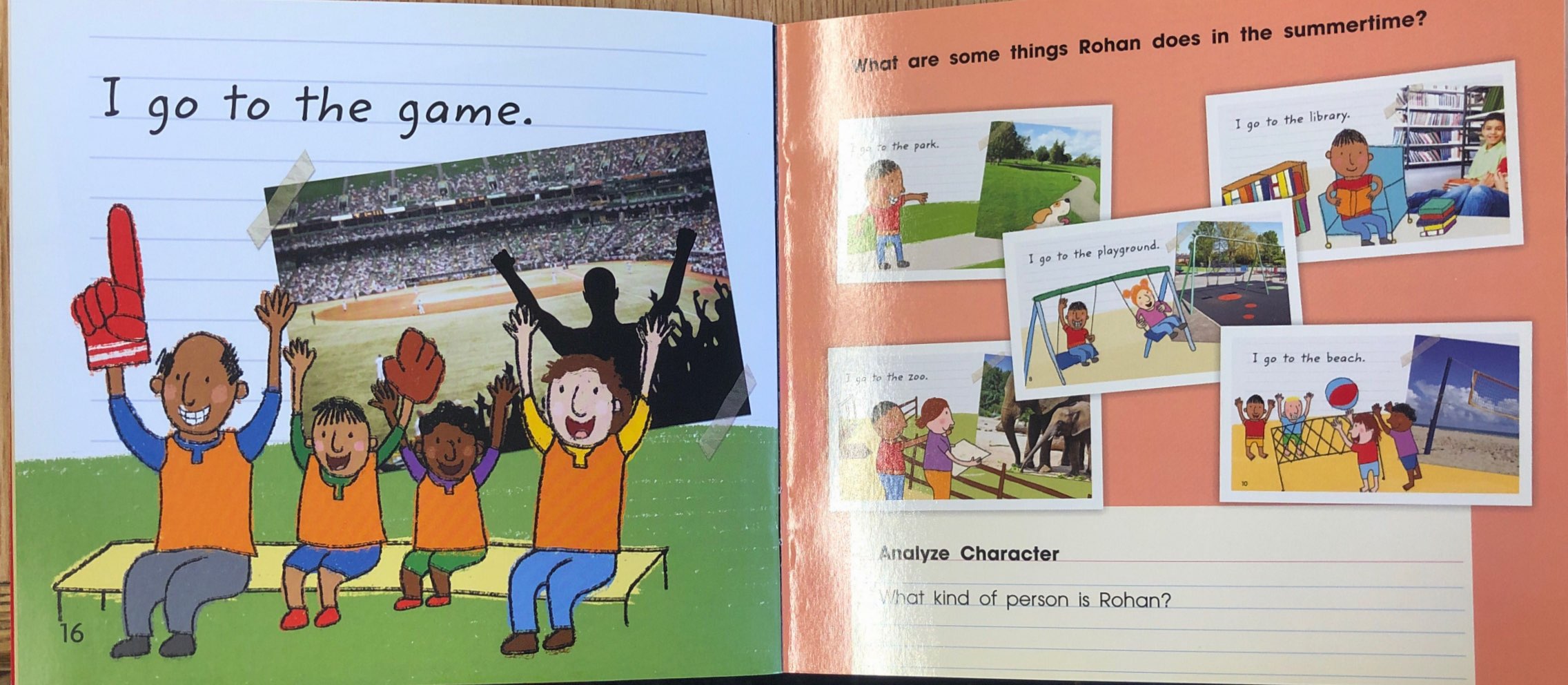 In “B” books, the pattern changes on the last page.
Example:
A farm has cows.
A farm has chickens.
We need farms!
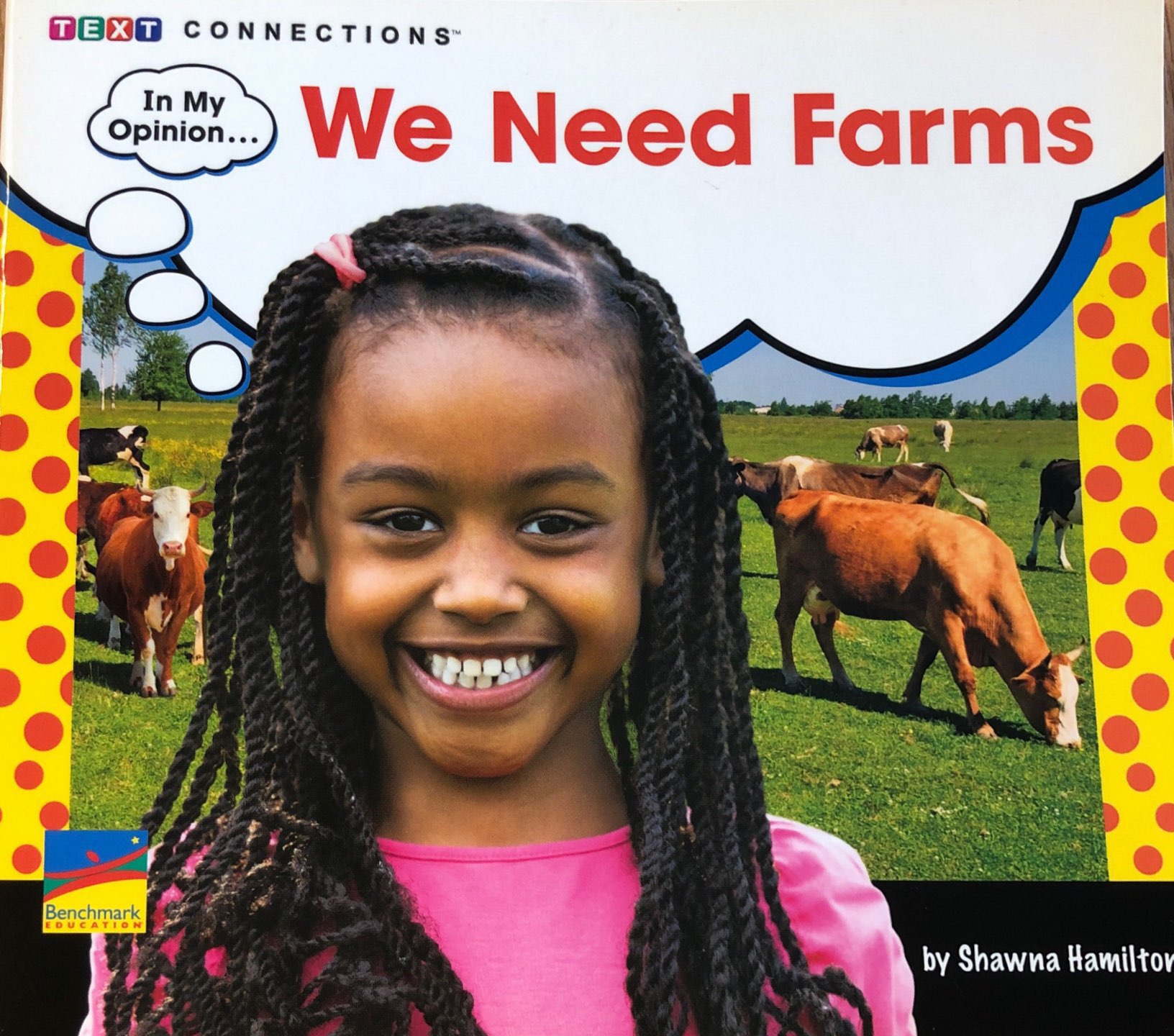 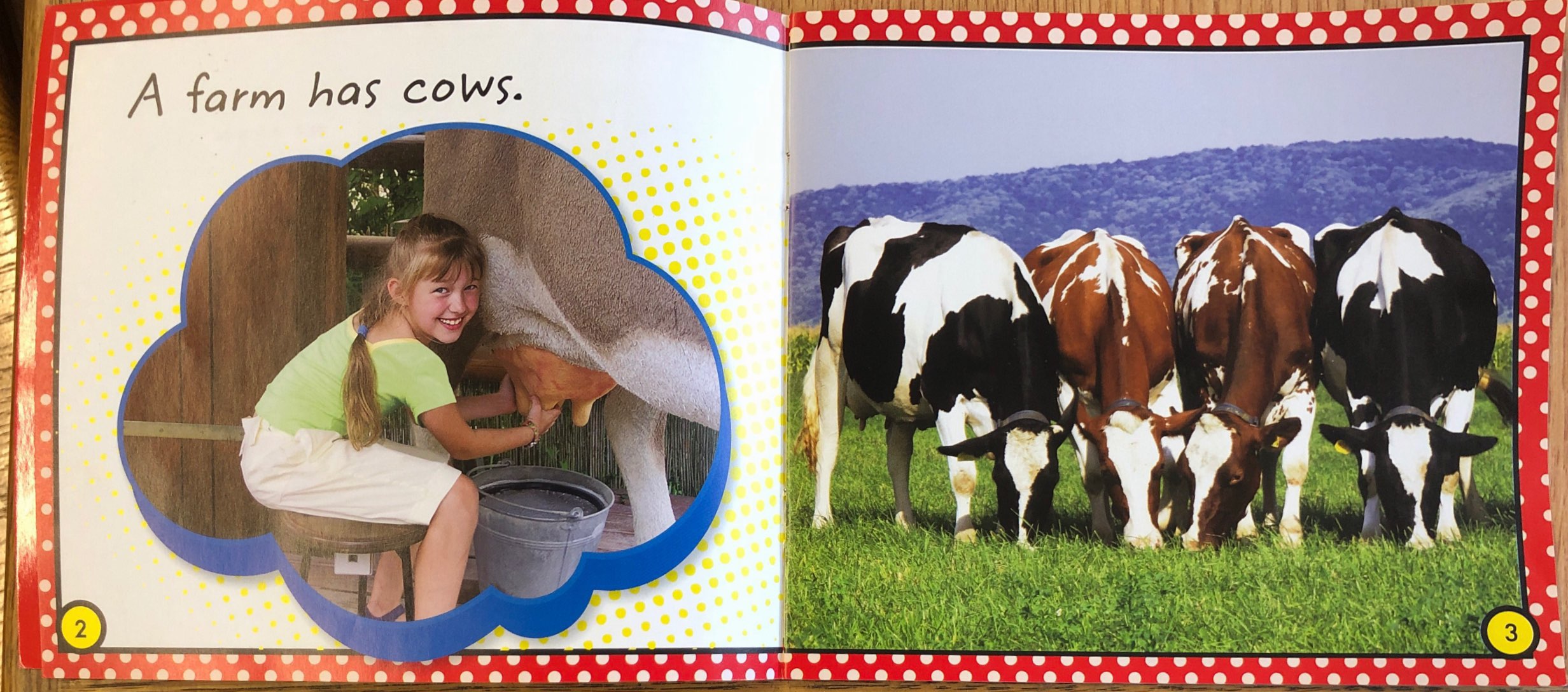 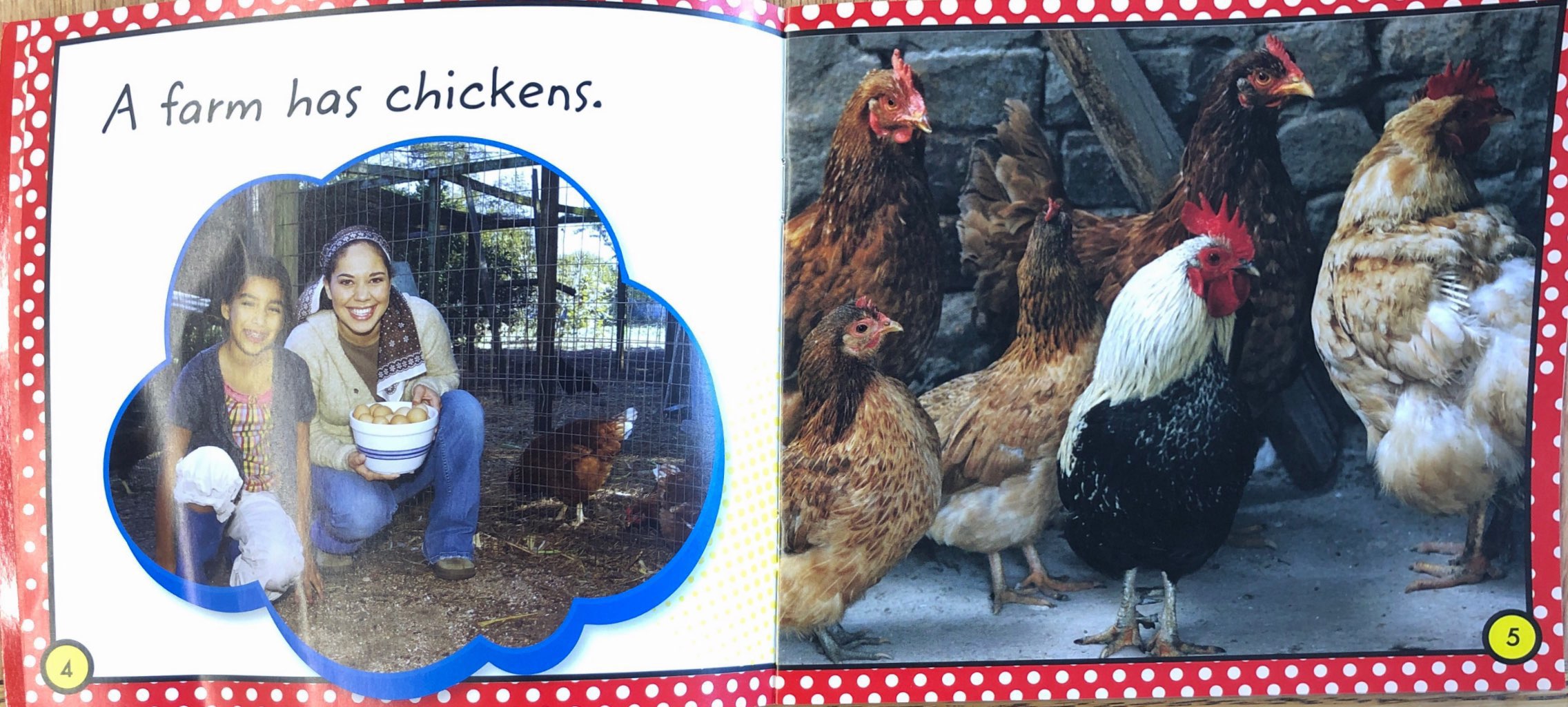 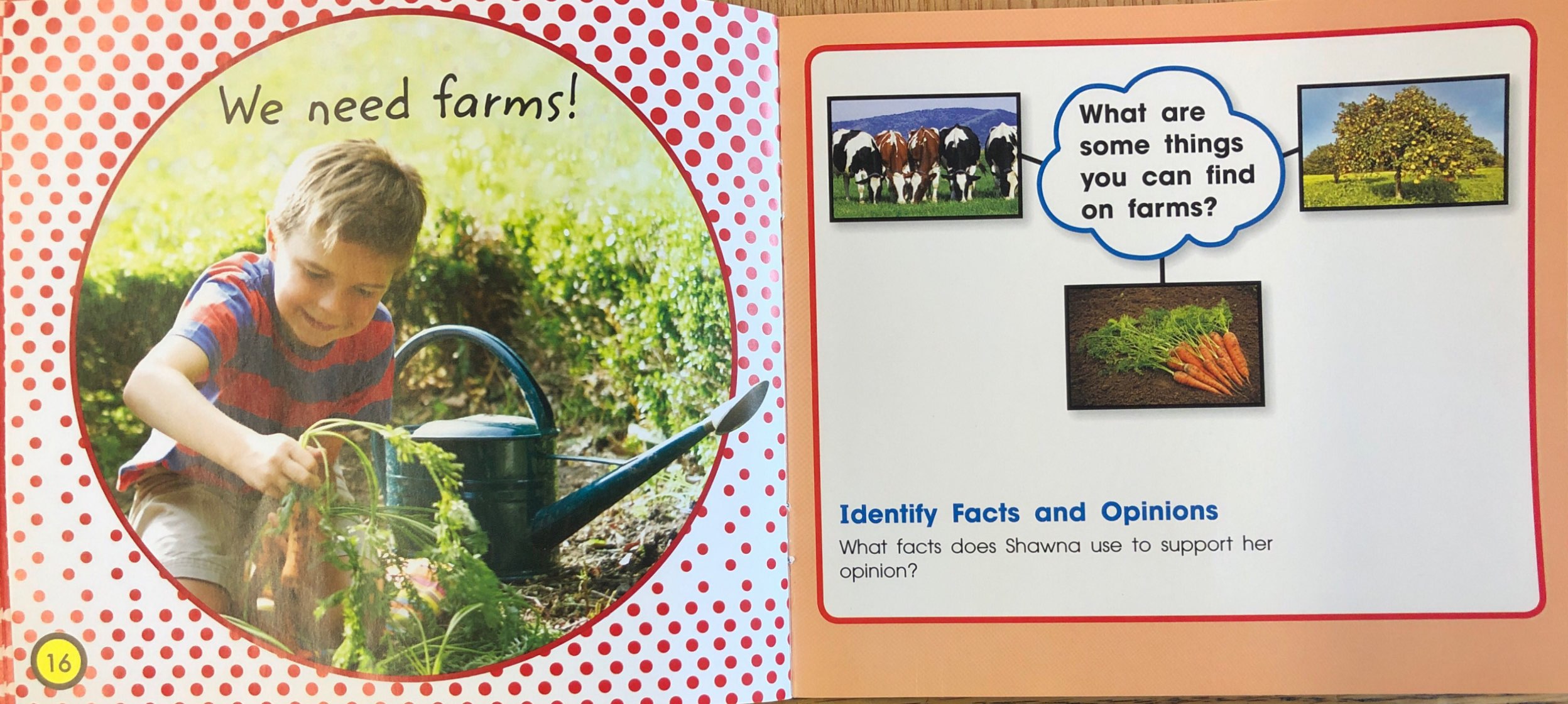 As your child reads an A/B Book they should be able to:
Use the pattern.
Point under each word.
Use the pictures to help them read.
In “C” books, children start using the sounds of letters to figure out “tricky words.”
Example:
I see a light.
Is it the sun?
Is it a star?
It is the moon!
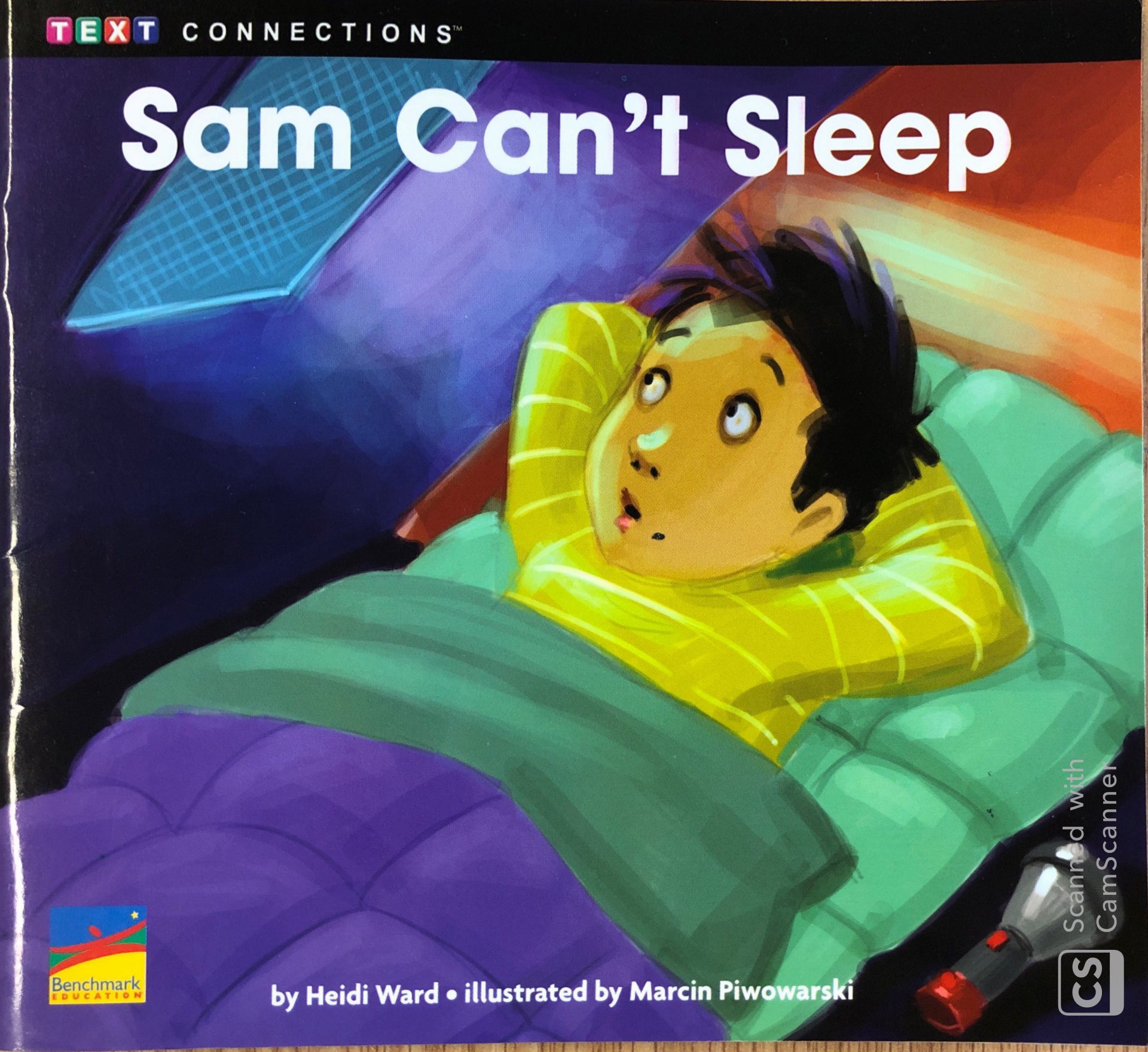 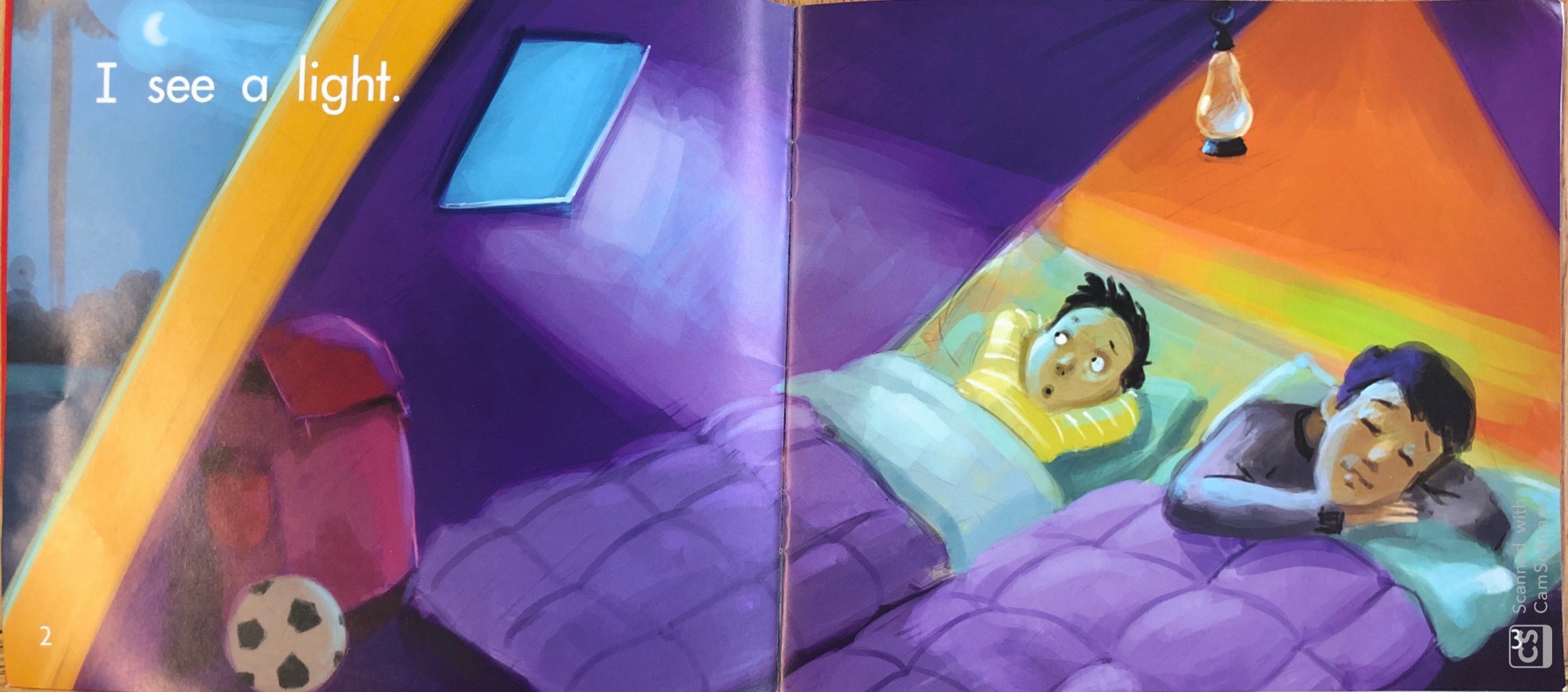 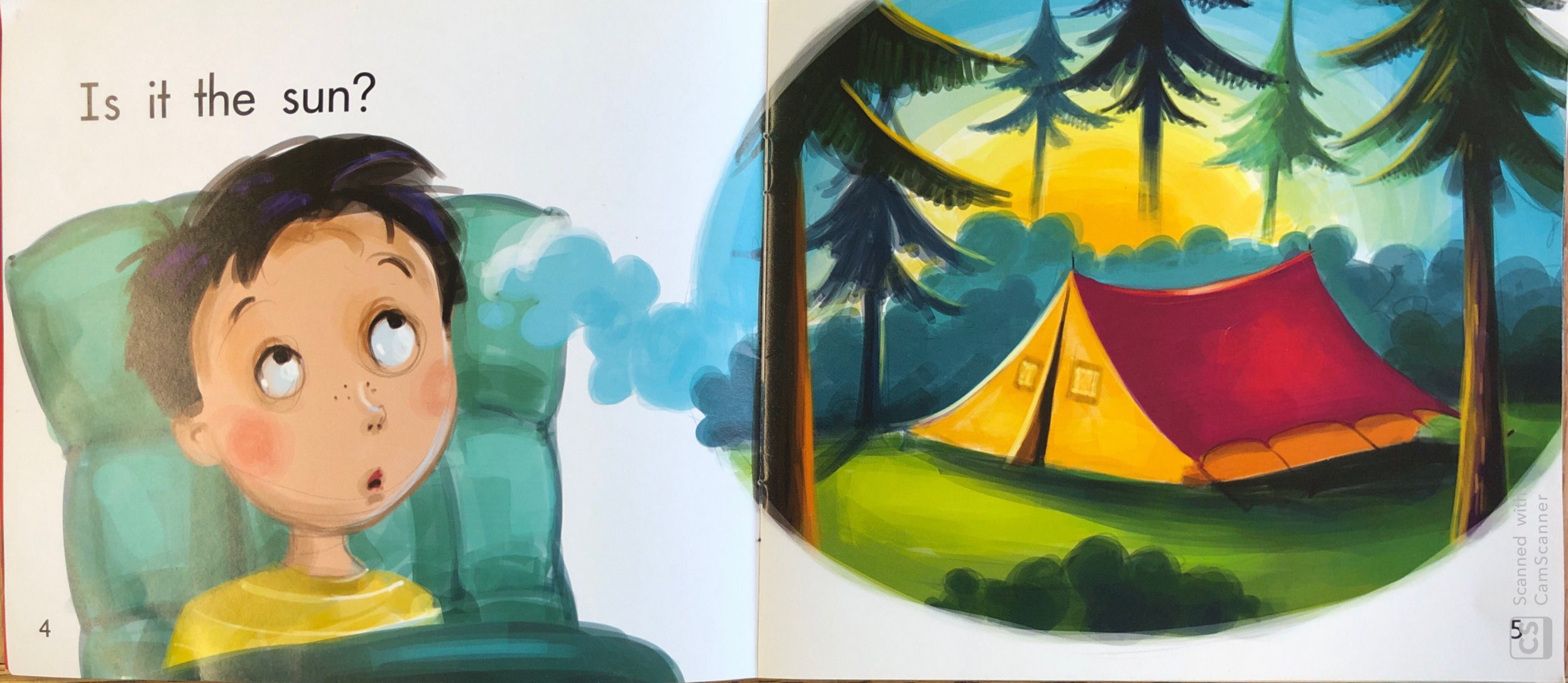 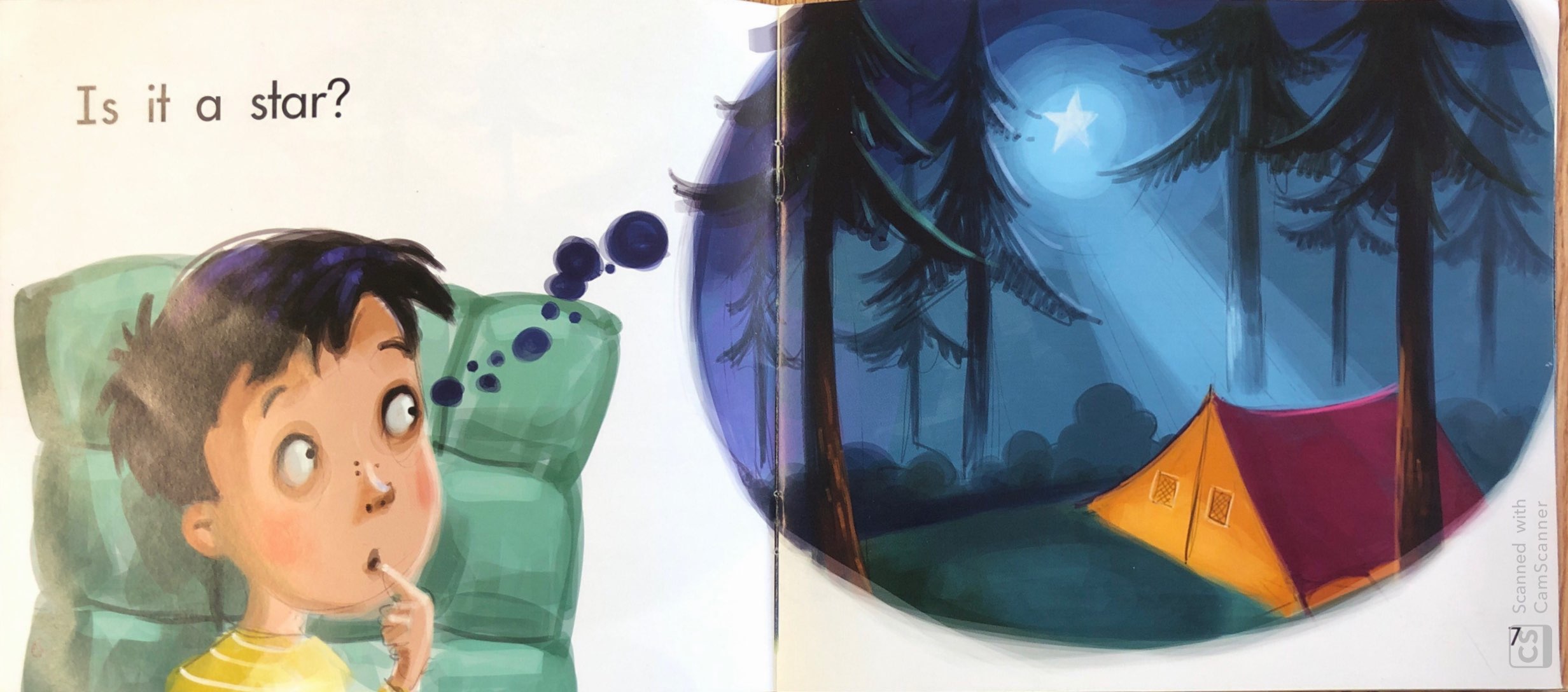 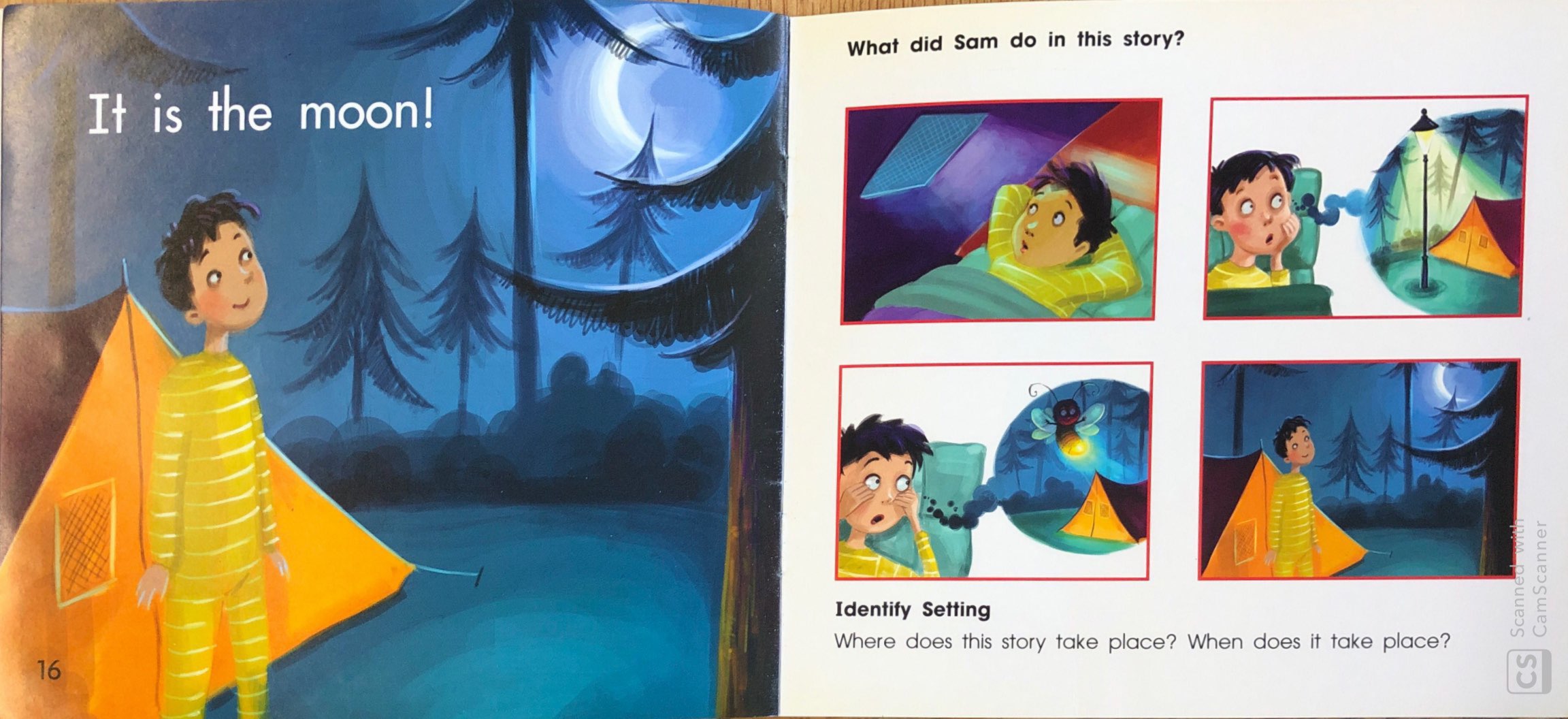 Students start to identify “sight words” without sounding it out.
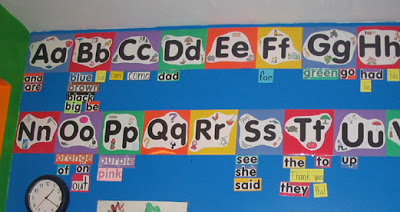 In “D” books, children begin to identify the story elements. For example: characters, setting, beginning, middle, and end.
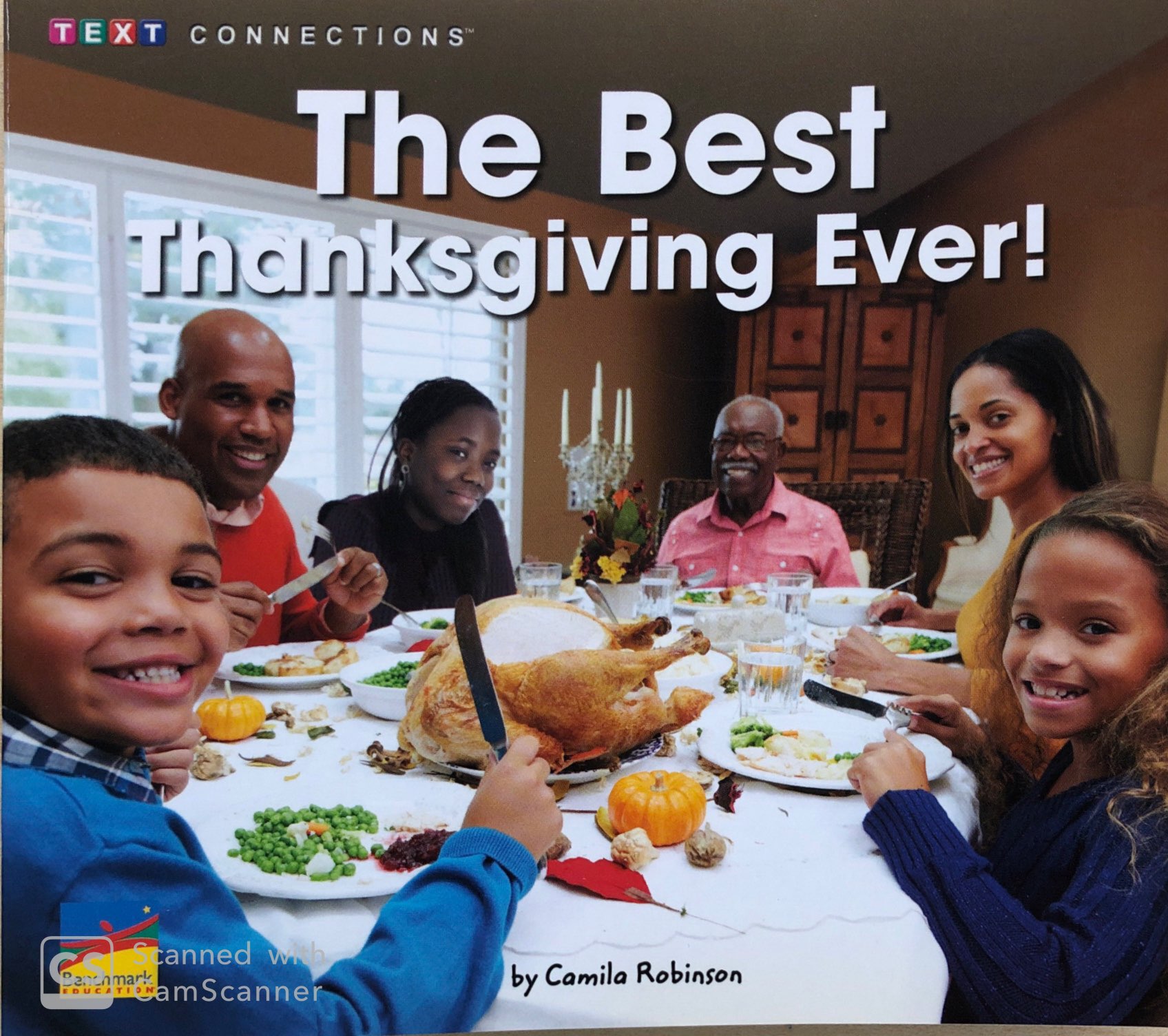 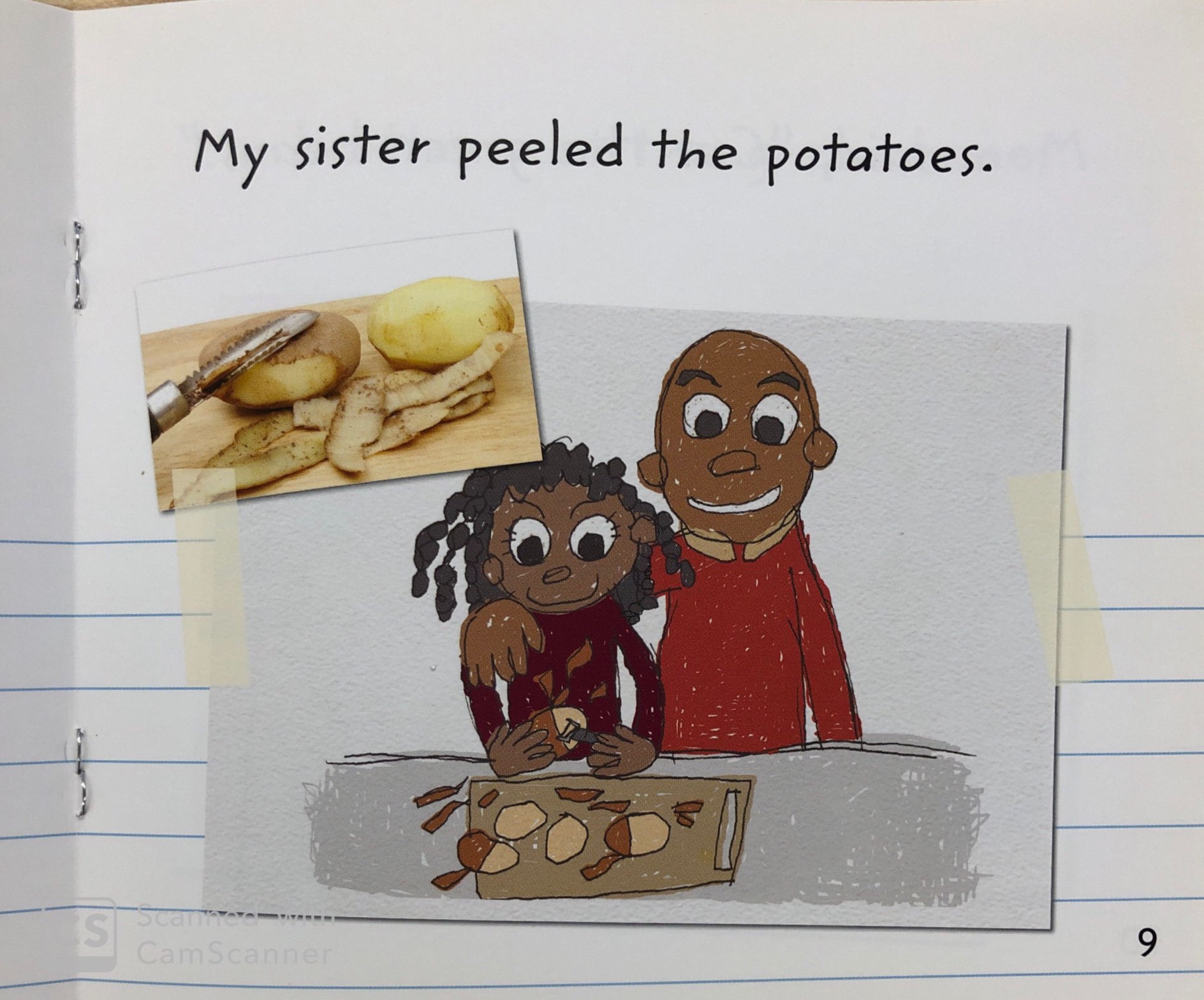 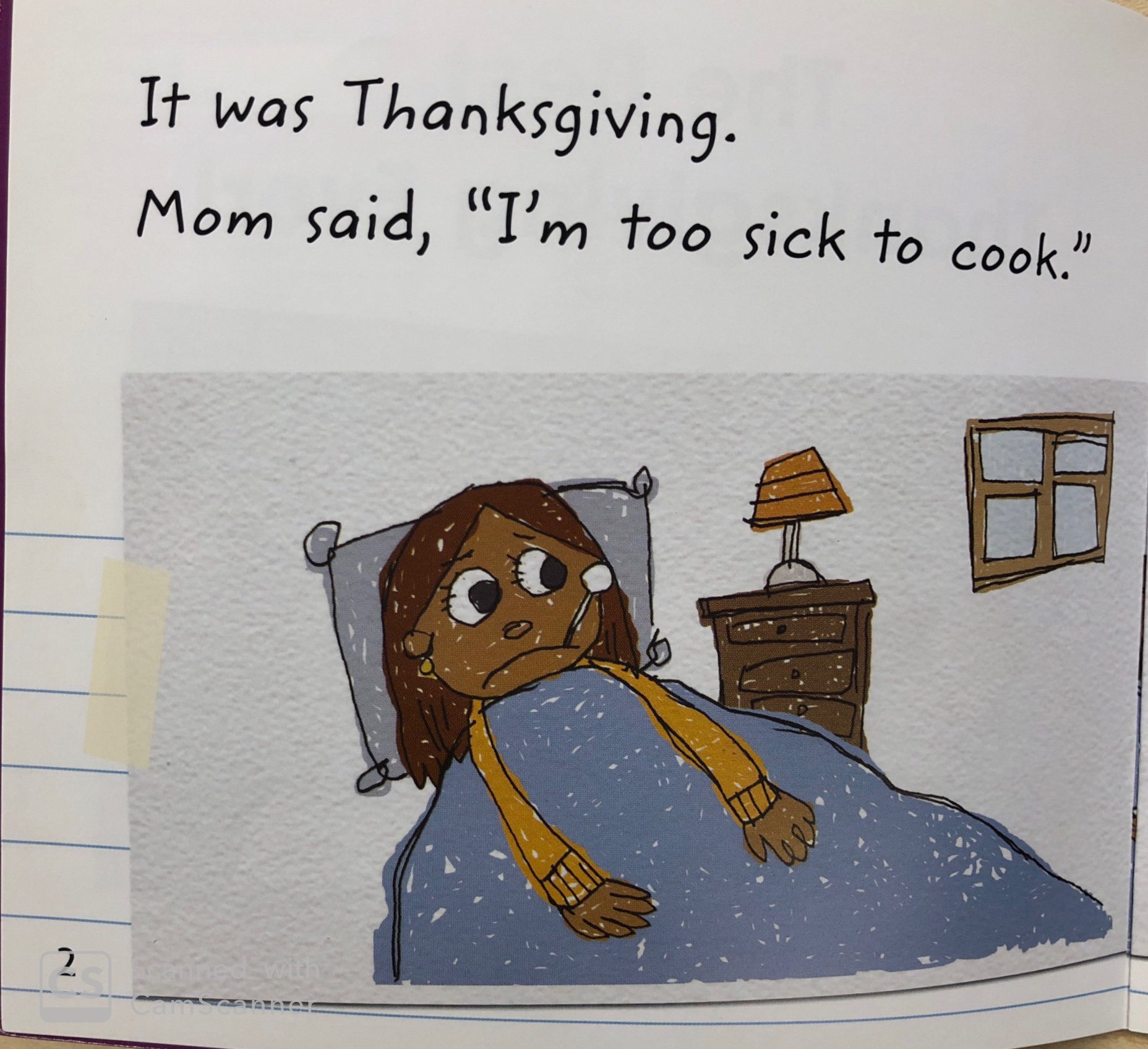 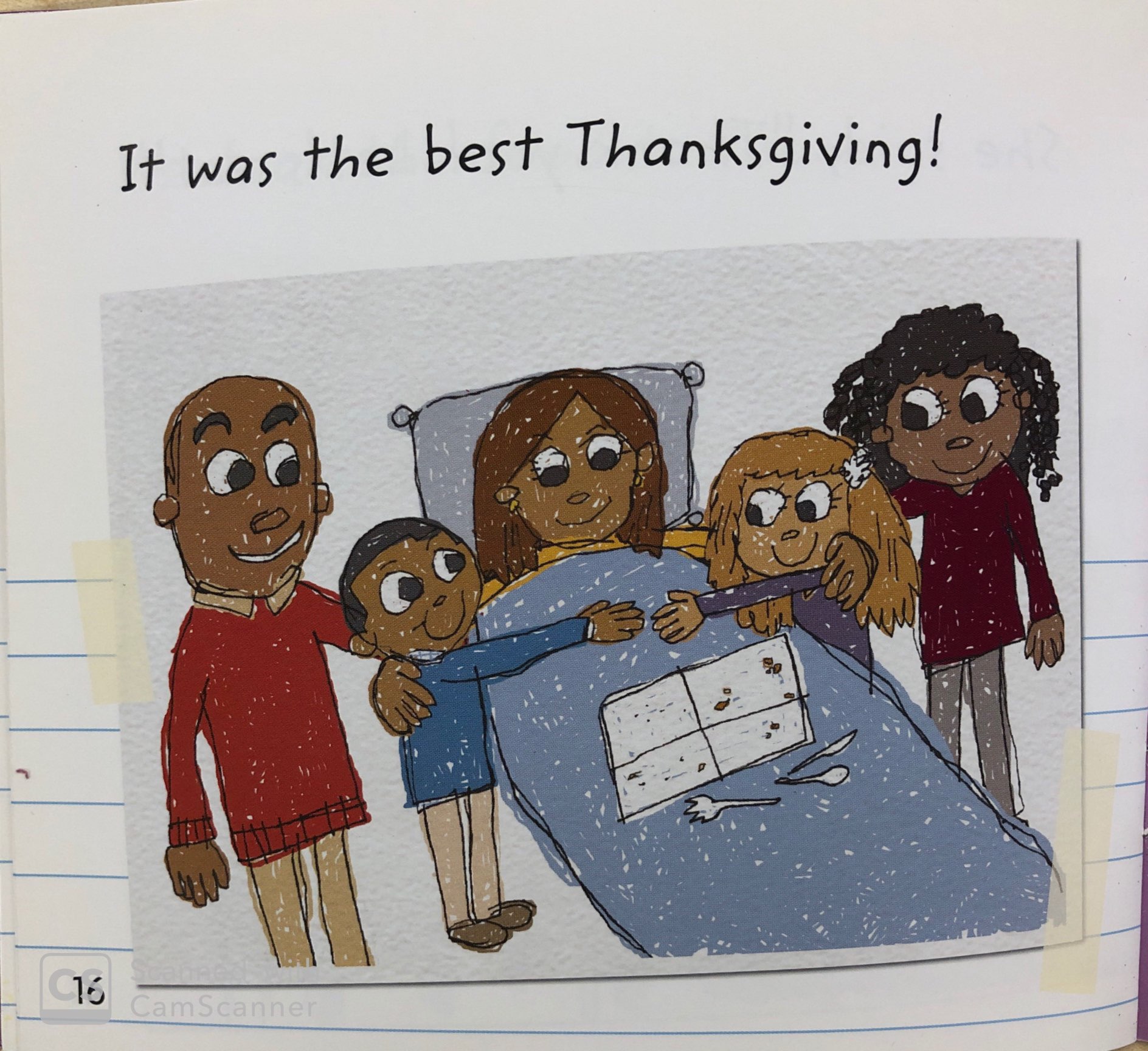 “D” books may contain dialogue between characters and elicit different feelings. There is less visual support for decoding.
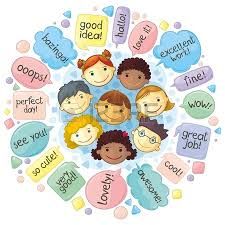 What level is my child?
Children are assessed (tested) to determine what level is “just right.”  
This includes 
reading the words correctly 
                     and
demonstrating comprehension
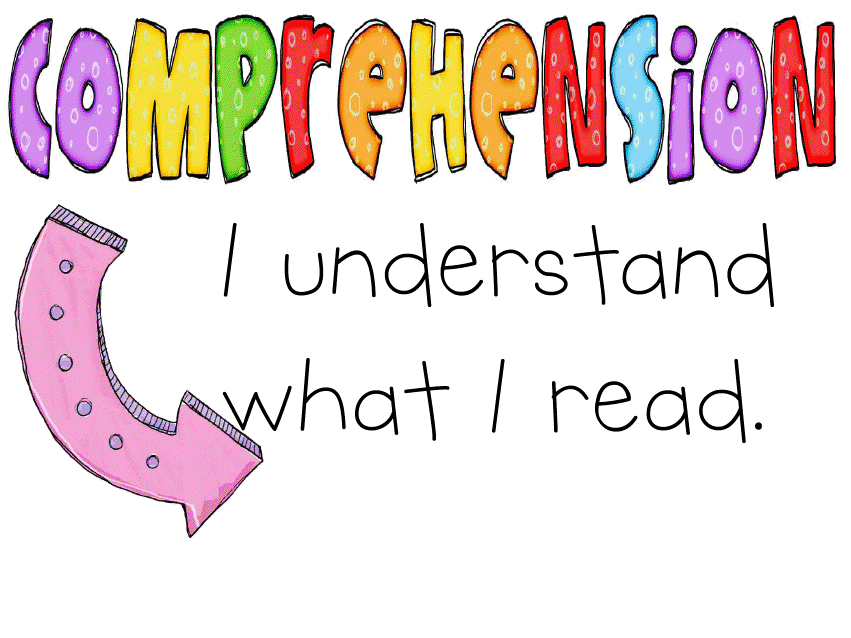 Children need to be able to answer some comprehension questions and retell key details of the story in order to move to the next reading level.
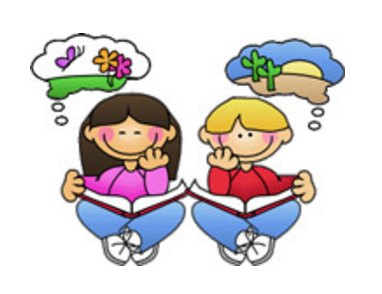 What level meets the standards?
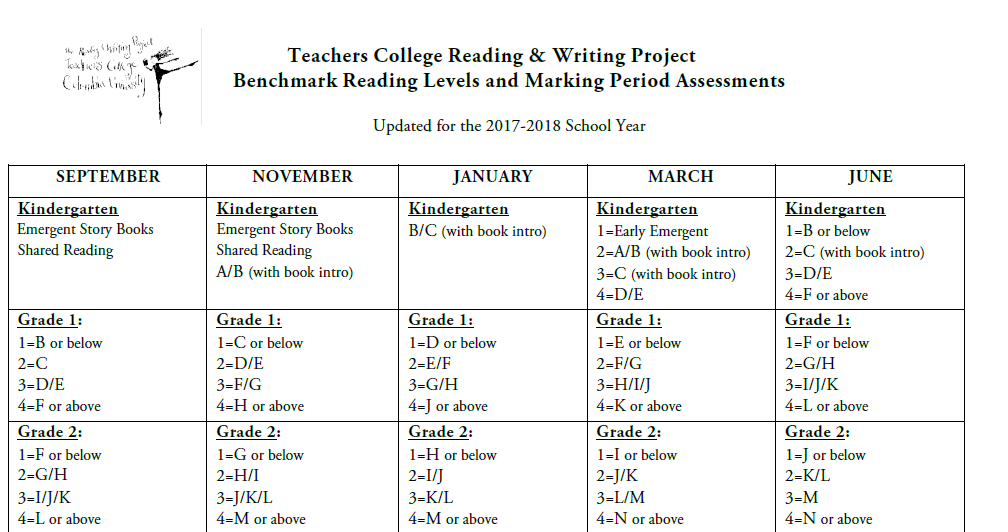 THANK YOU FOR COMING!
We hope that hearing 
about how we use these books
 has helped you 
so you can help your child 
become a stronger reader!